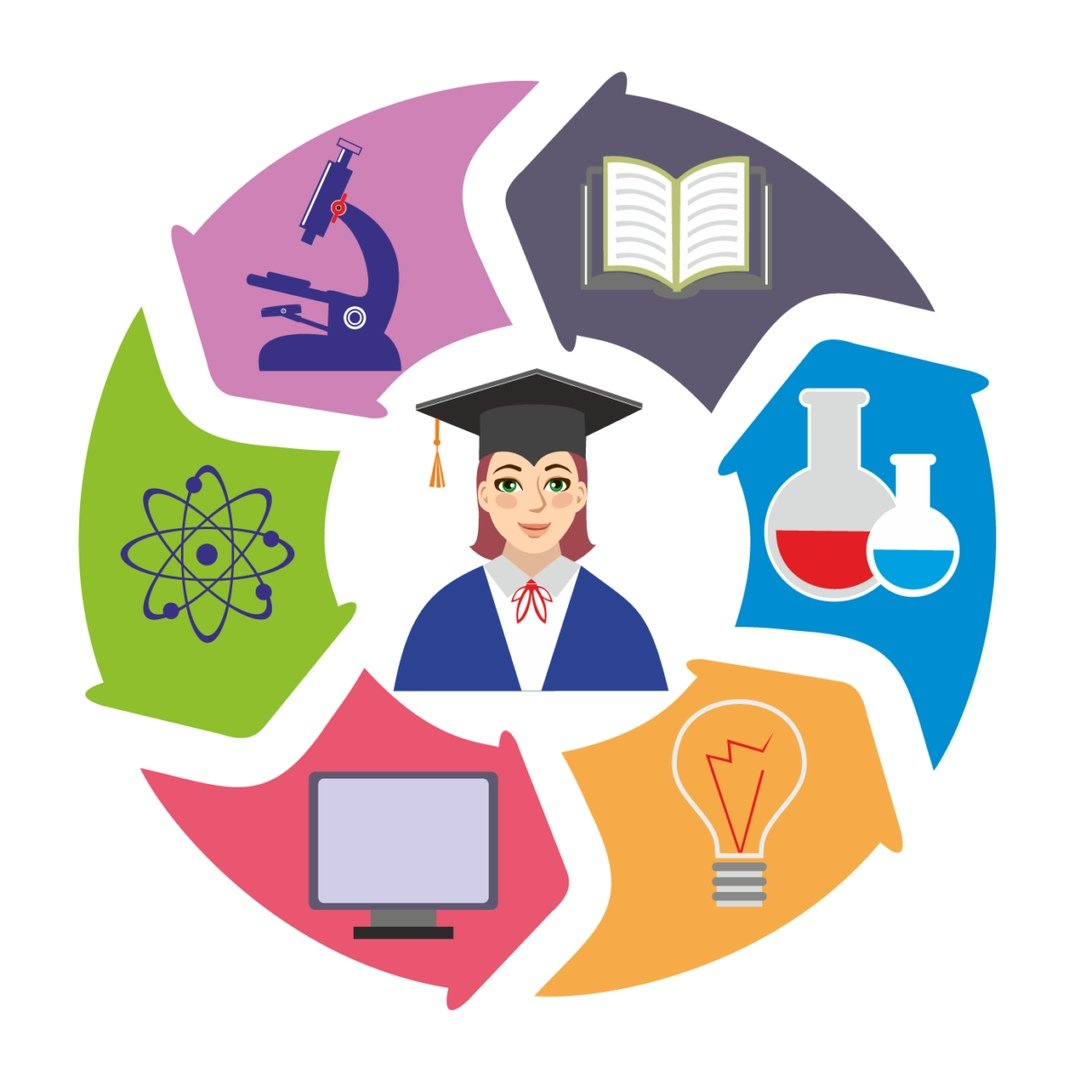 «Психологическое сопровождение профориентационной работы в образовательной организации».
«Использование диагностических методик   в профориентационной работе со школьниками»
Скачко Е.П., педагог-психолог 
МКУ РЦ «Детство»
г. Краснодар, 2024
Профориентационный центр - структурное подразделение, координирующее деятельность педагогического коллектива на создание условий для успешного профессионального самоопределения учащихся.
Задачи Центра: 
– оказание профориентационной поддержки учащимся в ходе выбора профиля обучения и сферы будущей профессиональной деятельности; 
– выработка у учащихся сознательного отношения к труду, профессиональное самоопределение в соответствии с возможностями, способностями и с учётом требований рынка труда; – возрождение уважения к труду и престижа рабочих профессий; 
– информационное сопровождение профориентационной работы (возможности рынка образовательных услуг, потребности рынка труда, оплата и условия труда).
Со стороны школы: 

 – учителя трудового обучения и технологии; – классные руководители;
 – библиотекарь; 
– социальный педагог; 
– педагог-психолог; 
– учащиеся.
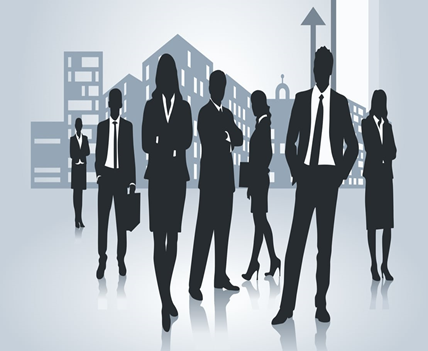 Основные направления работы
Информационно-методическая
Психолого-диагностическая 
 Образовательная 
 Работа с родителями
Работа с педагогами  
Социальное партнерство
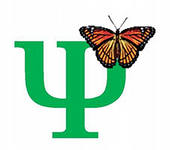 Школьный психолог: деятельность в рамках Центра по профориентации
изучение профессиональных интересов и склонностей учащихся
 осуществляет мониторинг готовности учащегося к профильному и профессиональному самоопределению через анкетирование учащихся и их родителей; 
 проведение тренинговых занятий по профориентации учащихся; 
 проводит беседы, психологическое просвещение для родителей и педагогов на тему выбора; 
 осуществляет психологические консультации с учётом возрастных особенностей учащихся; 
 способствуют формированию у школьников адекватной самооценки; 
приглашает родителей учащихся для выступлений перед учениками о своей профессии, привлекает их для работы руководителями кружков; 
 оказывает помощь классному руководителю в анализе и оценке интересов и склонностей учащихся; 
создает базу данных по профдиагностике.
Диагностические методики, 
помогающие выявить индивидуальные особенности и профессиональные наклонности школьников
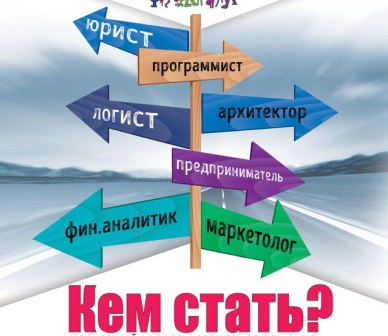 Методика Голланда (Холланда)
Методика Голланда (Холланда) была разработана в 1950-х годах и названа в честь американского психолога, выделившего 6 типов личности:

реалистический — те, кто предпочитает «работу руками», с вещами, а не с людьми;
интеллектуальный — это ученые, научные сотрудники, проектировщики, то есть те, кто «работает головой»;
социальный — кому нравится много общаться с разными людьми;
стандартный (конвенциальный) — для такого человека важно соблюдение правил и регламентов;
предприимчивый — это не только бизнесмены, но и менеджеры по продажам, продавцы;
артистический — художники, певцы, актеры, то есть творческие личности.
На основе этой типологии разработаны разные варианты опросников. 
Тест Голланда — это около 30–50 вопросов, где нужно из 2 профессий выбрать ту, которая кажется более близкой и привлекательной. В конце по таблице с расшифровкой посчитать, сколько совпадений получилось с каждый типом (если тест проходите в интернете, система сама распределит результаты).
Методика«Дифференциально-диагностический опросник» (ДДО)
Настоящая методика позволяет выявить профессиональные склонности человека.
 Методика предназначена для отбора на различные типы профессий в соответствии с классификацией типов профессий Е. А Климова. Можно использовать при профориентации подростков и взрослых.
Испытуемый должен в каждой из 20 пар предлагаемых видов деятельности выбрать только один вид и в соответствующей клетке листа ответов поставить знак «+».
Лист ответов сделан так, чтобы можно было подсчитать число знаков «+» в каждом из 5-ти столбцов. Каждый из 5-ти столбцов соответствует определенному типу профессии. Испытуемому рекомендуется выбрать тот тип профессий, который получил максимальное число знаков «+».
 Название типов профессий по столбцам:
«человек - природа» — все     профессии,      связанные     с      растениеводством, животноводством и лесным хозяйством;
«человек  - техника» — все технические профессии;
«человек  - человек» — все профессии, связанные с обслуживанием людей, с общением;   
«человек - знак» —   все   профессии,    связанные   с   расчетами,    цифрами   и буквенными знаками, в том числе и музыкальные специальности;
«человек - художественный образ» — все творческие специальности.
Опросник для определения типа мышления
У каждого человека преобладает определенный тип мышления. Данный опросник поможет вам определить свой тип мышления 
1. Предметно-действенное мышление  свойственно людям дела. Они усваивают информацию через движения. Обычно они обладают хорошей координацией движений.  Их руками создан весь окружающий нас предметный мир. Без них невозможно реализовать самую блестящую идею. 
2. Абстрактно-символическим мышлением обладают многие люди науки – физики-теоретики, математики, экономисты, программисты, аналитики. Люди с таким типом мышления могут усваивать информацию с помощью математических кодов, формул и операций, которые нельзя ни потрогать, ни   представить. Благодаря особенностям такого мышления на основе гипотез сделаны многие открытия во всех областях науки.  
3. Словесно-логическое мышление отличает людей с ярко выраженным вербальным интеллектом (от лат. verbalis - словесный).  Благодаря развитому словесно-логическому мышлению ученый, преподаватель, переводчик, писатель, филолог, журналист могут сформулировать свои мысли и донести их до людей. Это умение также необходимо руководителям,  политикам и общественным деятелям. 
4. Наглядно-образным мышлением обладают люди с художественным складом ума, которые могут представить и то, что было, и то, что будет, и то, чего никогда не было и не будет – художники, поэты, писатели, режиссеры. Архитектор, конструктор, дизайнер, художник, режиссер также должны обладать  развитым наглядно-образным мышлением.
5. Креативность –  это способность мыслить творчески, находить нестандартные решения задачи. Креативностью может обладать человек с  любым типом мышления.
Методика «Профиль»(модификация методики «Карта интересов» А. Голомштока)
Этот метод профориентации был разработан еще 1968 и неоднократно изменялся на протяжении своего существования. «Карта интересов» 
от А.Е. Голомштока применяется для профориентации старшеклассников и студентов. 
Тест позволяет выявить их склонности к одному из 29 направлений профессиональной деятельности — физика, математика, химия, биология, медицина, иностранные языки, литература, сценическое искусство, военные специальности и другие.
Опросник профессиональных склонностей Л. Йовайши (в модификации Г. В. Резапкиной)
3 — склонность к работе на производстве.  Интерес к техническим объектам (машинам, механизмам, материалам, видам энергии). 
4 — склонность к эстетическим видам деятельности. Это профессии творческого характера, связанные с изобразительной, музыкальной, литературно-художественной, актерско-сценической деятельностью.
5 — склонность к экстремальным вилам деятельности  Это группа профессий, связанных с занятием физкультурой и спортом, путешествиями, экспедиционной работой, охранной и оперативно-розыскной деятельностью, службой в армии. 
6 — склонность к планово-экономическим вилам деятельности
Это профессии, которые связаны  с расчетами и планированием (бухгалтер, экономист, менеджер); делопроизводством, анализом текстов и их преобразованием (редактор, переводчик, лингвист); схематическим изображением объектов (дизайнер, чертежник, топограф).
Предназначен для определения склонностей личности к различным сферам профессиональной деятельности. 
Тест Йоваши выделяет сферы работы с людьми, интеллектуальной деятельности, эстетики, физической активности, технических интересов и планово-экономической деятельности. 
В опроснике 24 вопроса с 3 вариантами ответов.
 1.— склонность к работе с людьми. Это профессии, которые связанны с работой с людьми:  обучение, воспитание, управление, обслуживание (бытовое, медицинское, справочно информационное). 
2 — склонность к умственной работе.  Это профессии, связанные с научной, исследовательской деятельностью.
Определение направленности личности(ориентационная анкета)
Для определения личностной направленности в настоящее время используется ориентационная анкета, впервые опубликованная Б. Бассом в 1967 г.
Анкета состоит из 27 пунктов-суждений, по каждому из которых возможны три варианта ответов, соответствующие трем видам направленности личности. Респондент должен выбрать один ответ, который в наибольшей степени выражает его мнение или соответствует реальности, и еще один, который, наоборот, наиболее далек от его мнения или же наименее соответствует реальности. Ответ «наиболее» получает 2 балла, «наименее» – О, оставшийся невыбранным – 1 балл. Баллы, набранные по всем 27 пунктам, суммируются для каждого вида направленности отдельно.
С помощью методики выявляются следующие направленности:
1. Направленность на себя (Я) – ориентация на прямое вознаграждение и удовлетворение безотносительно работы и сотрудников, агрессивность в достижении статуса, властность, склонность к соперничеству, раздражительность, тревожность, интровертированность.
2. Направленность на общение (О)– стремление при любых условиях поддерживать отношения с людьми, ориентация на совместную деятельность, но часто в ущерб выполнению конкретных заданий или оказанию искренней помощи людям, ориентация на социальное одобрение, зависимость от группы, потребность в привязанности и эмоциональных отношениях с людьми.
 3. Направленность на дело (Д)– заинтересованность в решении деловых проблем, выполнение работы как можно лучше, ориентация на деловое сотрудничество, способность отстаивать в интересах дела собственное мнение, которое полезно для достижения общей цели.
Опросник профессиональной готовности (Л.Н. Кабардова)
Опросник профессиональной готовности (ОПГ) предназначен для выявления отношения испытуемого к различным видам профессиональной деятельности (типам профессии).
Инструкция:  Внимательно прочитайте вопросы.  Читая вопрос, обязательно обращайте внимание на слова: «часто», «легко», «систематически», «сразу» и др. Ваш ответ должен учитывать смысл этих слов. Если что-то не делали, ставьте прочерк. Если из перечисленных в вопросе нескольких действий вы умеете делать что-то одно, то именно его и оцените тремя оценками. Если из перечисленных в вопросе нескольких действий Вы умеете делать что-то одно, то именно его Вы и оцениваете тремя оценками. На каждый вопрос вы должны дать три ответа выражающие ваше «умение», «отношение» и «пожелание» относительно содержания вопроса. Свои ответы вы оцениваете в баллах от 0 до 2.:
Вы показываете, насколько хорошо вы умеете делать то, что написано
Вы отражаете свое отношение к этому действию (нравится или нет)
Вы оцениваете, насколько вам хотелось бы выполнять это действие в будущей профессии
Оцените каждый ответ в баллах от 0 до 2  и заносите их в таблицу. 
В каждом из них оцените сначала ваше «умение» (1), затем - «отношение» (2) и потом - «пожелание» В этой же последовательности проставьте оценочные баллы в клетку таблицы.
Платформы профориентации
«Билет в будущее» – проект ранней профессиональной ориентации учеников 6–11-х классов. Он реализуется в рамках федерального проекта «Успех каждого ребёнка» национального проекта «Образование».
Большая перемена - развивающий проект для школьников, педагогов и школ, который помогает подростку раскрыть свои способности и поработать в профессиях.
«Шоу профессий» – это проект о ранней профориентации для школьников
«Атлас новых профессий» — это альманах перспективных отраслей и профессий на ближайшие 15–20 лет. Более 300 профессий по 27 отраслям.
«Примерочная профессий» подберет то, что подходит конкретно Вам. Всё для того, чтобы помочь тебе ответить на вопрос «Кто Я?»

«Мое образование» Портал для абитуриентов, на котором собраны самые разные материалы по теме — подборки ВУЗов, колледжей, статьи о выборе специальности, рейтинги профессий и учебных заведений. В разделе «Тесты» можно найти перечень профориентационных тестов на любой вкус.
 
Навигатум. Игровые инструменты профессионального и личностного самоопределения для детей и взрослых. Мультсериалы для всех возрастных категорий, легкая подача материала, психологическая поддержка и мотивация, тренинги, формирующие навыки и востребованные качества.
ПрофВыбор.ру Профессиограммы, тематические статьи о профессиях, профориентационные тесты.
Траектория поступления в вузы России для абитуриентов.
Калейдоскоп профессий  Сайт кинокомпании «Парамульт». Просто и понятно о профориентации и выборе профессии для малышей, старшеклассников, студентов, взрослых в формате коротких видео.
Zасобой Всероссийская программа по развитию системы ранней профориентации «Zасобой» направлена на работу со специалистами в области профессионального самоопределения, а также на работу с учащимися.
Проект «Profstories» Агрегатор профориентационных возможностей и «википедия» о работодателях и профессиях, разработанная в рамках деятельности Центра компетенций по развитию профориентации «Zасобой».
Время выбирать профессию Сайт можно рекомендовать для самодиагностики подросткам и родителям. Педагоги найдут материалы для подготовки к профориентационным мероприятиям.
Навигатор абитуриента
Навигатор абитуриента – это ответы на самые сложные и важные вопросы родителей и детей об образовании. Авторы рассказывают про олимпиады, экзамены, колледжи и вузы, про личный опыт школьников, родителей и студентов, про профессии будущего и про то, где им учат.
Учеба.ру. Старшекласснику и абитуриенту  Каталог профессий с подробным описанием. 
IZ-I.ru  Среда самоопределения для подростков. Инструменты работы для психологов, педагогов и специалистов по профориентации.
Университет 20.35 Можно пройти диагностику и получить рекомендации по развитию и обучению.
Платформы профориентационного тестирования и оценки компетенций
Testometrika
Психологические тесты онлайн, в том числе раздел «Бизнес и работа», в котором представлен большой перечень профориентационных тестов.
Методика «Карта интересов»
Каждому из нас в определенном возрасте приходится делать решительный шаг и выбирать свою будущую профессию. Но как ее выбрать, если не можешь понять, что тебе на самом деле интересно.
ПрофКонтур Проект по тестированию на "Технические и инновационное способности" учащихся старших классов и студентовТест
«Личность и профессия» 
https://proforientator.ru/profline/test/e60f99de247544e88ea0ad7824b7f1ef 
Тест «ВУЗ или колледж»
https://proforientator.ru/profline/test/d2225270674c9696bc874e6d86850bed
Тест «Ориентация» (по типологии профессий Е.А. Климова)
Ответив на вопросы теста, Вы сможете получше узнать свои «хочу» и «могу» и познакомиться с профессиями, которые лучше всего им соответствуют.
Матрица выбора профессии (методика Г. Резапкиной) Работа с Матрицей выбора профессии поможет вам уточнить свой выбор, узнать будущую профессию, увидеть новые варианты
https://psytests.org/tags/kids.html
Определение профессионального типа личности  30 вопросов
Характер и профессия 24 вопроса
Профессиональная идентичность 20 вопросов
Дифференциально-диагностический опросник, ДДО  30 вопросов
Предпочтительный тип будущей профессии 30 вопросов
Определение типа будущей профессии 30 вопросов
Опросник профессиональной готовности 150 вопросов
Карта интересов Голомштока 174 вопроса
Методика Профиль 50 вопросов
Опросник профессиональных предпочтений  30 вопросов
Опросник профессиональных склонностей  24 вопроса
Матрица профессионального выбора 2 вопроса
Иерархия мотивов труда  5 вопросов
Мотивы выбора профессии (Гриншпун) 24 вопроса
Мотивы выбора профессии (Овчарова) 20 вопросов
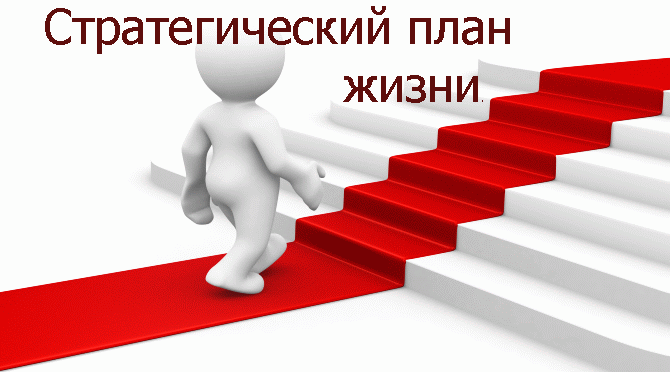 Полезные электронные сервисы по профориентации школьников
ПроеКТОриЯ https://proektoria.online/lessons - «Атлас новых профессий» - сайт https://new.atlas100.ru/
Тестирование по выявлению своего карьерного развития на сайте https://bilet.worldskills.ru/
Электронная платформа Профнавигатор http://iro23.ru/prof/proinformirovan-proforientirovan.html
Навигатум: в мире профессий» сериал для младших школьников о профессиях и труде https://navigatum.ru/primary-school.html
Он-лайн тестирование по психологии на тему профориентации на портале 
Методическая копилка ИРО для педагогов по профориентации 
Он-лайн тестирование по психологии на тему профориентации https://proforientatsia.ru/testy-na-proforientatsiyu-dlya-detej/
«Электронное сопровождение образовательного курса «Человек и профессия» - (Издательство «Глобус»), электронный учебник профессионального самоопределения Г.В. Резапкиной,  проект «Навигатум» https://navigatum.ru/metodika.html; 

Методический кабинет профессиональной ориентации 
Г.В. Резапкиной    http://metodkabi.net.ru,  
Пропуск в профессию https://proekt-pro.ru/
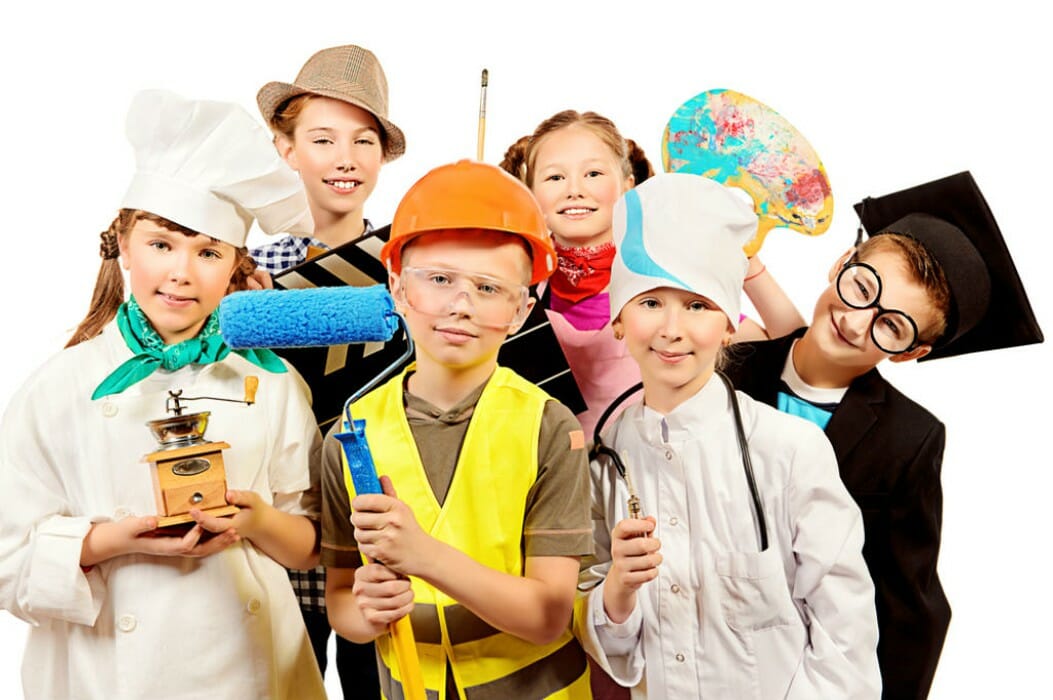 Рекомендуемая литература
1. Битянова М. Р. Организация психологической работы в школе. М.: Совершенство, 1998.2. Грецов А.Г. Выбираем профессию. Советы практического психолога. СПб.: Питер, 20083. Дубровина И. В. Практическая психология образования. М.: ТЦ “Сфера”, 1998.4. Климов Е.А. Как выбирать профессию. М.: Просвещение, 1990. Елькина О. Ю. Путешествие в мир профессий: пособие для родителей учащихся 1-4 классов.5.Прощицкая Е.Н. «Выбирайте профессию».М.-1991.6. Практическая психодиагностика. Самара, 19987. «Я в мире профессий», Краснодар, 20048.Рогов Е.И Выбор профессии:Становление профессионала.-М.-20039.Программа тренингов к фильму Г.В.Резапкиной «Дороги, которые мы выбираем»10.Г.В. Резапкина. Программа предпрофильной подготовки для 9-х классов«ПСИХОЛОГИЯ И ВЫБОР ПРОФЕССИИ» 11. Резапкина, Г. Словарь профессий / Г. Резапкина // Школьный психолог: Прил. к газ. "Первое сент.".- 2007.- № 5.- С. 25-32.12. Г.В. Резапкина. Методический кабинет профориентацииhttp://metodkabi.net.ru/index.php?id=2105#ur
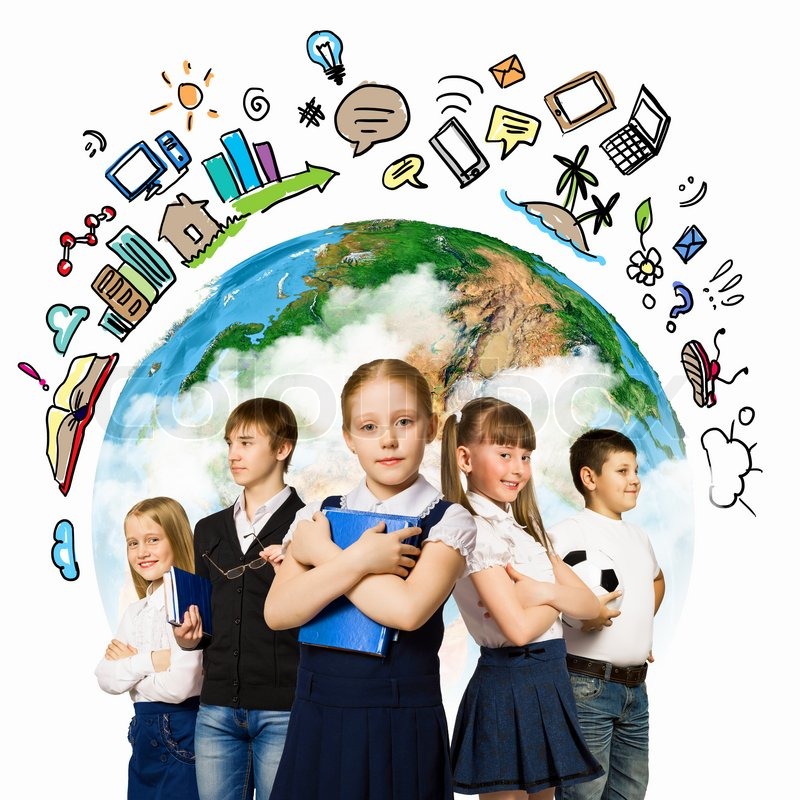 ​
«Если вы удачно выберете труд и вложите в него всю свою душу, то счастье само вас отыщет»К. Д. Ушинский
Спасибо за внимание!